Ylioppilastutkinto
Laki ylioppilastutkinnosta 502/2019:
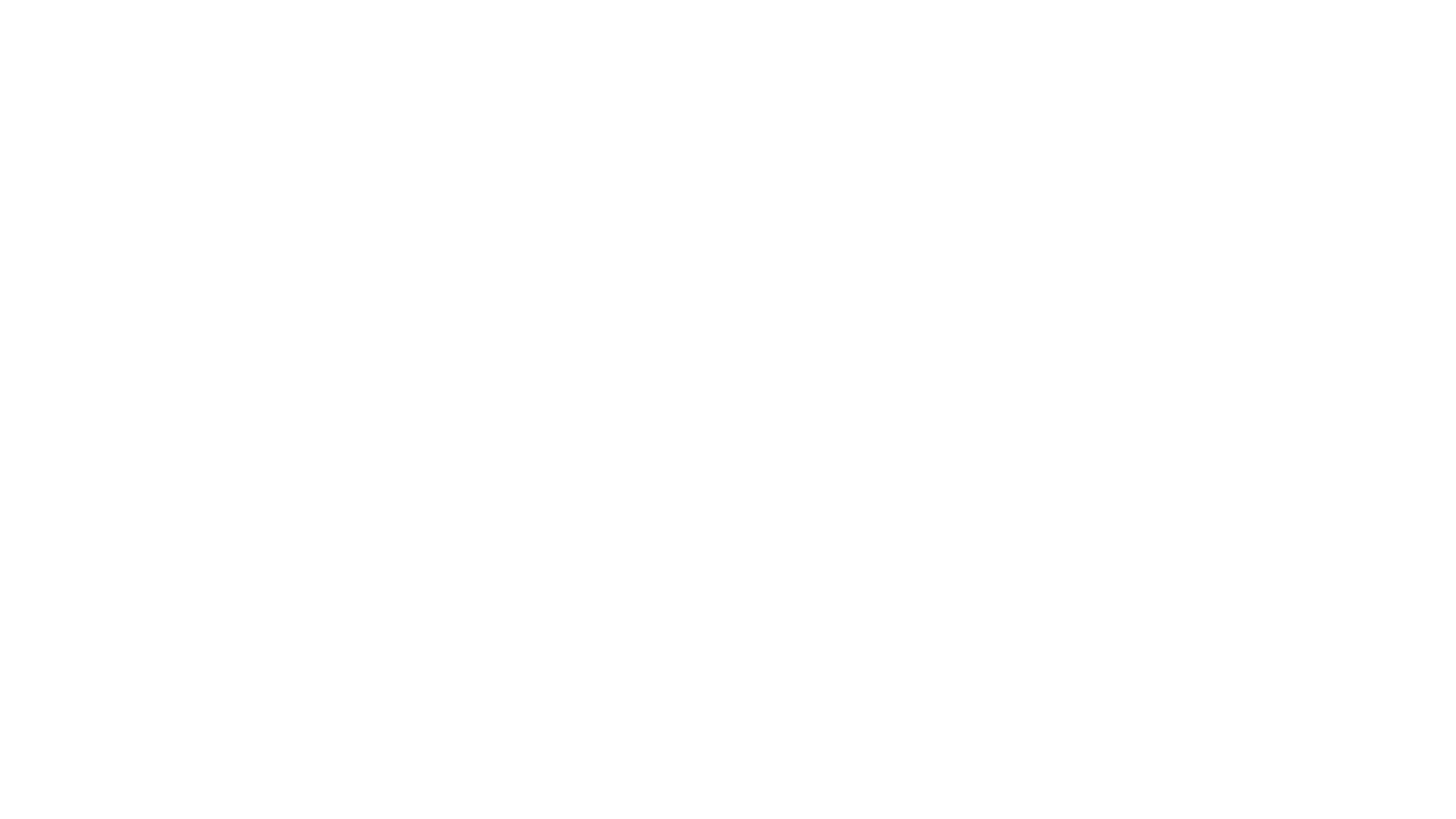 Tutkinnon suorittanut on omaksunut lukion opetus-suunnitelman mukaiset tiedot ja taidot sekä saavuttanut tavoitteiden mukaisen riittävän kypsyyden
Ylioppilastutkinnon suorittaminen tuottaa yleisen jatko-opintokelpoisuuden korkeakouluihin
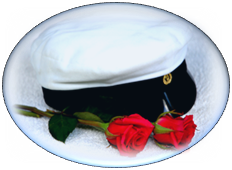 Tutkinto tulee suoritetuksi, kun kokelas on suorittanut viisi vaadittavaa yo-koetta sekä lukiokoulutuksen oppimäärän
Lukiokoulutuksen oppimäärän voi korvata ammatillisella perustutkinnolla tai vastaavalla hyväksyttävällä tutkinnolla
Järjestettävät kokeet 2022-
Toinen kotimainen kieli
pitkä
keskipitkä
Äidinkieli ja kirjallisuus
Matematiikka
pitkä
lyhyt
Reaaliaineiden kokeet
Vieraat kielet
pitkä
lyhyt
Ylioppilastutkintoa suorittavan kokelaan on suoritettava vähintään viisi koetta:
Osallistuminen
Ilmoittautuminen
Suorittamisaika
Arvostelu
Uusiminen
Digitaaliset kokeet
Heikentävä syy
Sairaus tai vamma
Tutkintoosi on sisällyttävä vähintään yksi vaativampi koe:
pitkä matematiikka
vieras kieli
toinen kotimainen kieli
LUKI
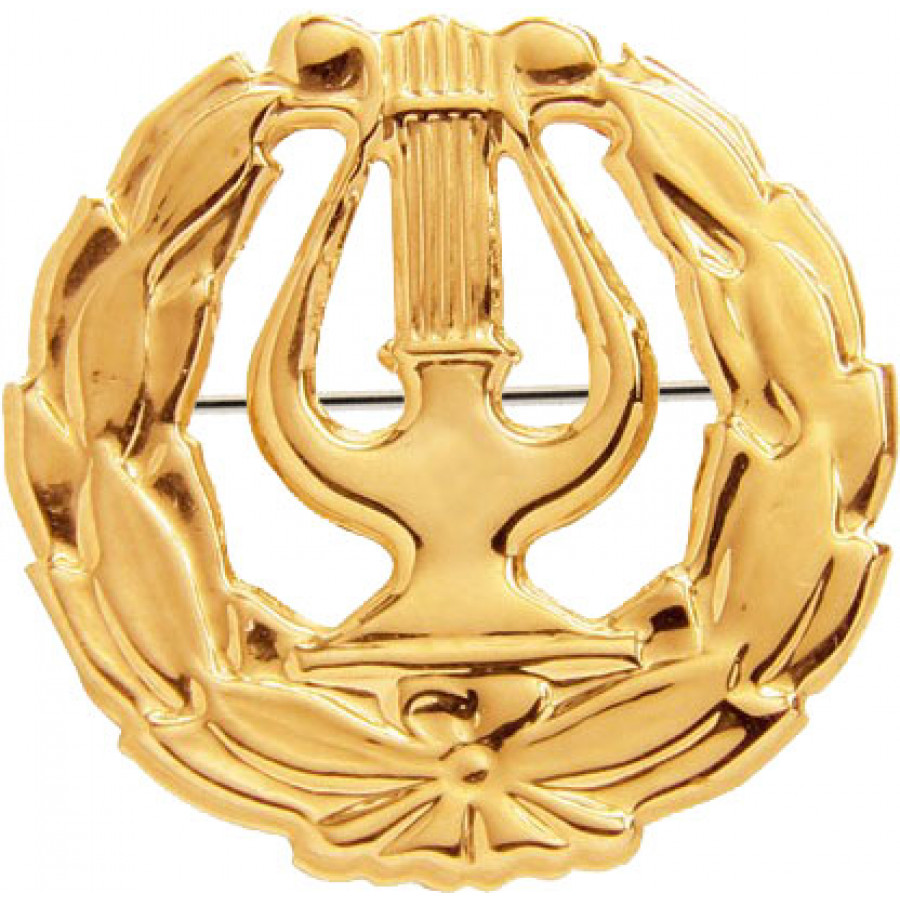 Elämäntilanne
Vaikutus arvosteluun
Äkillinen tilanne
Vieraskielisyys
Tutkintomaksut
Vilppi
Täydentäminen
Tietojen luovuttaminen
Yliopistojen todistusvalinta
Amk ja todistusvalinta
Äidinkieli ja kirjallisuus
Matematiikka
Toinen kotimainen kieli
Äidinkieli ja kirjallisuus
Vieraat kielet
Reaaliaineiden kokeet
Äidinkielen ja kirjallisuuden koe on aina sisällyttävä tutkintoosi
suomen kieli
ruotsin kieli
saamen kieli
Jos äidinkielesi ei ole suomi, ruotsi tai saame, voit tehdä suomi tai ruotsi toisena kielenä ja kirjallisuus-oppimäärään perustuvan kokeen
painavasta syystä hakemuksesta oikeus muillakin
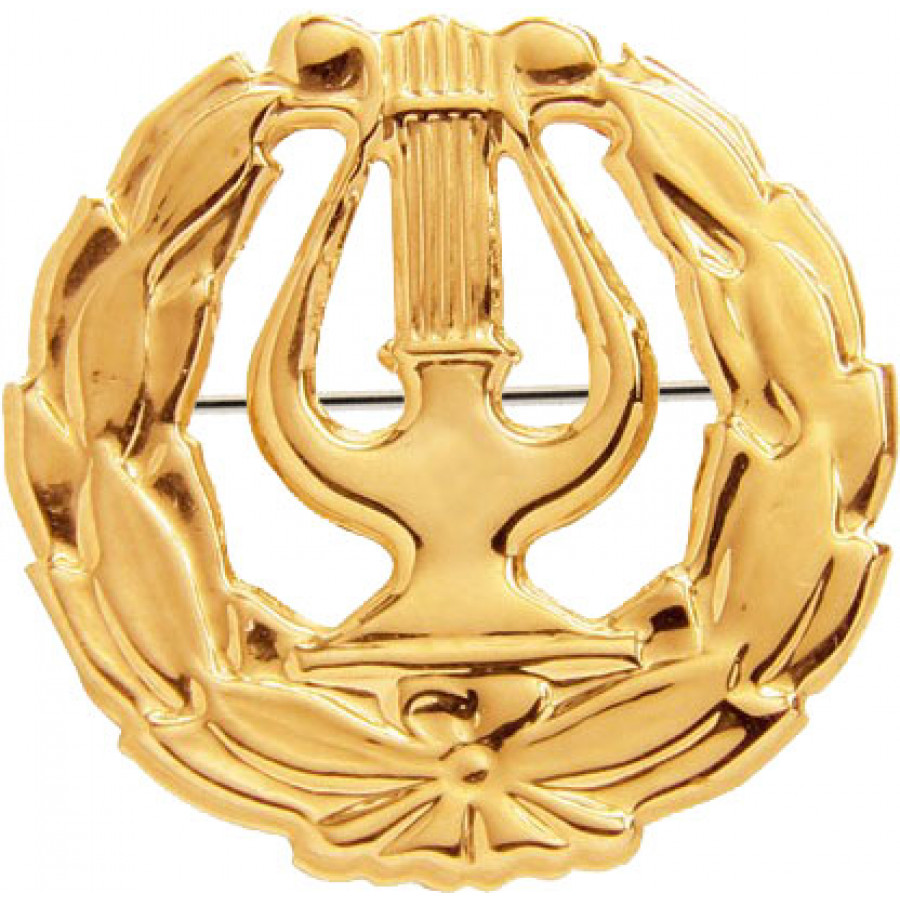 Lisää
Valittavissa olevat kokeet 2022-
Matematiikka
Äidinkieli ja kirjallisuus
Toinen kotimainen kieli
Vieras kieli
Vieras kieli
Reaaliaineen koe
Reaaliaineen koe
Äidinkielen ja kirjallisuuden kokeen lisäksi tutkintoosi on sisällyttävä kolme koetta ryhmästä:
matematiikka
toinen kotimainen kieli
vieras kieli
reaaliaineen koe
Sinun on ylioppilastutkintoosi suoritettava kuitenkin viisi koetta 
mikäli jätät matematiikan tai toisen kotimaisen kielen kokeen pois, on sinun suoritettava kaksi reaaliaineen koetta tai kaksi vieraan kielen koetta
viiden kokeen joukossa 
      voi olla vain yksi koe 
      samassa  oppiaineessa
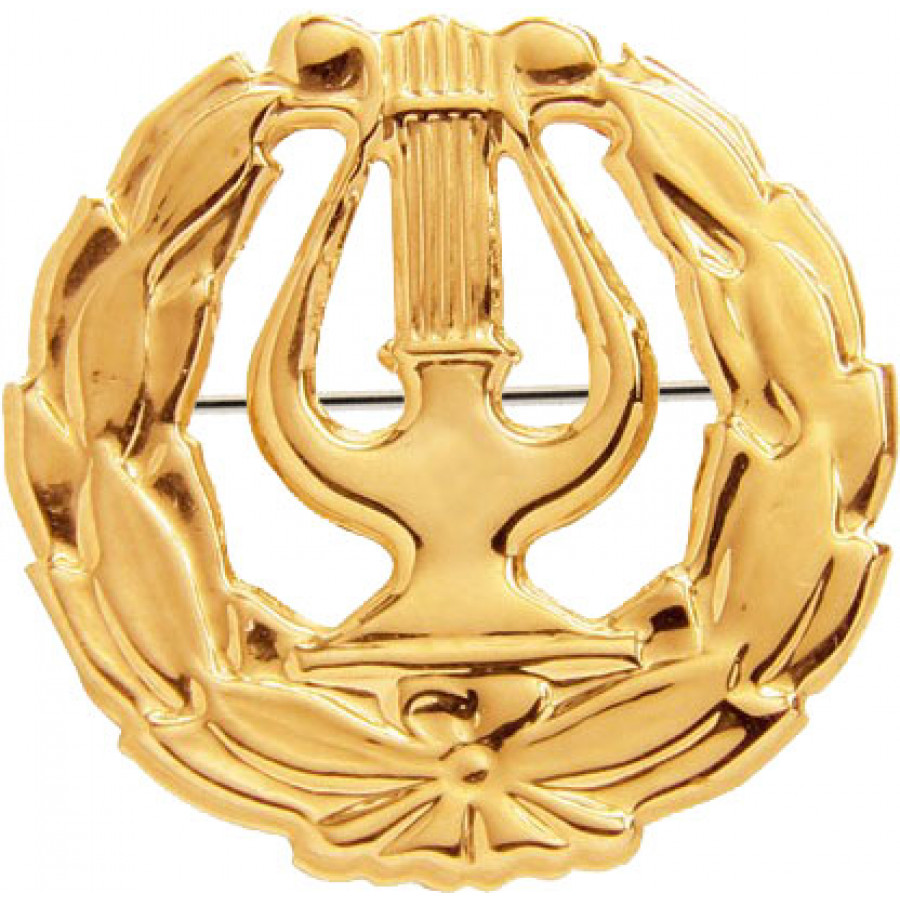 Lisää
Useammat kokeet
Toinen kotimainen kieli
Vieraat kielet
Vieraat kielet
Äidinkieli ja kirjallisuus
Vieras kieli
Matematiikka
Reaaliaineiden kokeet
Reaaliaineiden kokeet
Reaaliaineen koe
Reaaliaineiden kokeita voit suorittaa useita, koska ne ovat eri oppiaineissa.
Vieraan kielen kokeita voit myös suorittaa useassa eri kielessä.
Voit suorittaa tutkinnossasi eri tason kokeita samasta oppiaineesta (englanti, matematiikka). Vain toinen saman aineen kokeista voi kuitenkin kuulua tutkintoon vaadittavien viiden kokeen joukkoon.
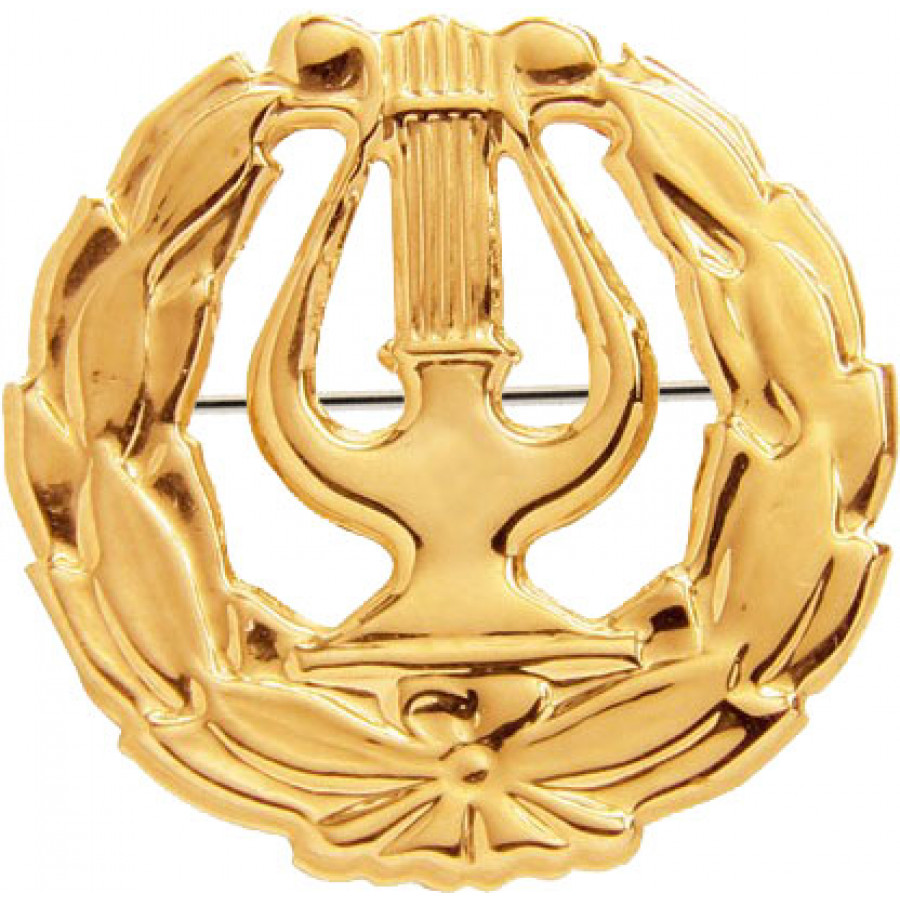 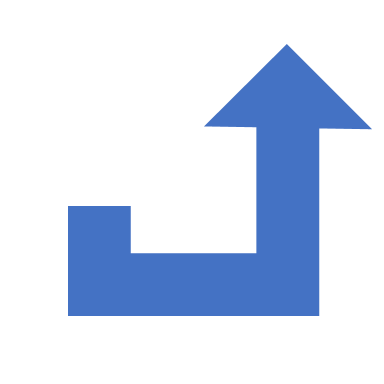 Alkuun
Osallistumisen edellytykset
Lukion oppimäärää suorittava
voit osallistua kokeeseen opiskeltuasi oppiaineen pakolliset opinnot
jos vieraassa kielessä ei ole pakollisia opintoja, on opintoja oltava kuusi opintopistettä
jos reaaliaineessa ei ole pakollisia opintoja, on opiskeltava 4 opintopistettä
erityisestä syystä rehtorin päätöksellä poikkeukset, jos on riittävät edellytykset kokeesta suoriutumiseen
HUOMIOI!
Koetehtävät perustuvat pakollisiin ja valinnaisiin opintoihin
Ammatillista perustutkintoa suorittava
voit osallistua suoritettuasi vähintään 90 opintopistettä vastaavan osaamisen
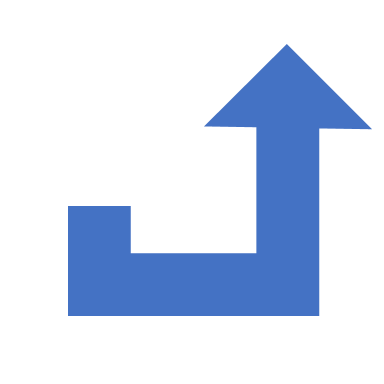 Alkuun
Kokeisiin ilmoittautuminen
noudata kokeisiin ilmoittautuessasi lukion antamia ohjeita ja määräaikoja
allekirjoitettu kirjallinen ilmoittautumishakemus jätetään lukion rehtorille
Syksyn tutkinto:
kesäkuun alkupäivinä
Kevään tutkinto:
marraskuun loppupäivinä
HUOMIOI!
Ilmoittautuminen on sitova
myöhästyneen hakemuksen lautakunta voi hyväksyä vain sairauden tai muun erityisen painavan syyn vuoksi
erityisen painavasta syystä voit hakea muutosta tai peruutusta lautakunnalta
rehtori tarkistaa osallistumisoikeutesi ja sen epäämisestä annetaan perusteltu kirjallinen päätös
Lisää
Ilmoittautumisen mitätöiminen
koe katsotaan hylätyksi, jos jäät saapumatta koetilaisuuteen tai et jätä koesuoritusta arvosteltavaksi 
lautakunta voi hakemuksesi perusteella mitätöidä ilmoittautumisen, jos kokeesta poisjäämiseen on erityisen painava hyväksytty syy
lääkärintodistus sairaudesta
todistus ulkomailla opiskelusta tai työskentelystä kokeiden aikana
todistus varusmiespalveluksen aiheuttamasta esteestä
HUOMIOI!
perusteeksi ilmoittautumisen mitätöimiseen ei riitä:
opiskelu tai työskentely kotimaassa 
pelkkä varusmiespalvelus
 
mitätöinti ei pidennä ylioppilastutkinnon suoritusaikaa
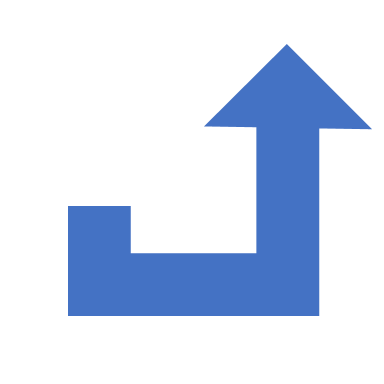 Alkuun
Tutkinnon suorittamisaika
tutkinnon kokeet järjestetään samanaikaisesti kaksi kertaa vuodessa
tutkinto tulee suorittaa enintään kolmena peräkkäisenä tutkintokertana
hylätyn kokeen voit kuitenkin uusia kolmena välittömästi seuraavana kertana
poikkeus: sairaus, päätoiminen opiskelu ulkomailla, muu painava syy
2. lukuvuosi
3. lukuvuosi
kevät
syksy
kevät
syksy
kevät
HUOMIOI!
mieti tarkkaan oma yo-suunnitelmasi ja tutkinnon aloitus
mikäli lukion opintosi venyvät yli kolmeen vuoteen voi aika loppua kesken
jos määräaika kuluu umpeen tai et selviydy kolmannellakaan uusimiskerralla, sinun on suoritettava tutkinto uudelleen
Lisää
Tutkinnon keskeyttäminen
jos kokelas ei ole suorittanut tutkintoa määräajassa, tutkinto katsotaan hylätyksi
tutkinnon suorittamisen voi tällöin aloittaa uudelleen
uuteen tutkintoon voi sisällyttää hylättyyn tutkintoon sisältyneet hyväksytyt kokeet kolmen vuoden ajan aiemmin suoritetun kokeen hyväksymisestä
jos haluat erityisen painavasta syystä aloittaa tutkinnon suorittamisen alusta tutkinnon ollessa vielä kesken, on pyydettävä kirjallinen lupa lautakunnalta
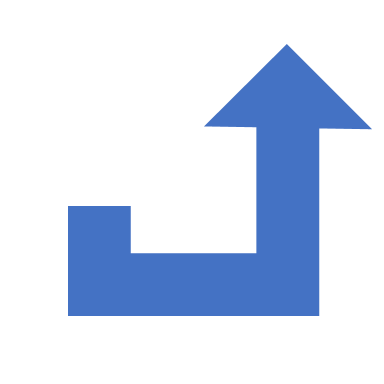 Alkuun
Kokeen arvostelu
Laudatur
jokaisesta kokeesta annetaan erillinen arvosana
koesuorituksen tarkastaa ja arvostelee alustavasti lukion opettaja
lopullisen arvosanan antaa Ylioppilastutkintolautakunta
tulosten julkaisemisen yhteydessä lautakunta julkaisee myös lopulliset hyvän vastauksen piirteet, joista ilmenevät perusteet, joiden mukaan arvostelu on suoritettu
tutkinnon tulokset ja kokelaan arvostellut koesuoritukset annetaan kokelaalle ja alle 18-vuotiaan huoltajalle nähtäväksi lautakunnan ilmoittamassa verkkopalvelussa
L
Eximia cum laude approbatur
E
Magna cum laude approbatur
M
Cum laude approbatur
C
Lubenter approbatur
B
Approbatur
A
Improbatur
I
Lisää
Arvosanajakauma
arvosanojen pisterajat vaihtelevat eri kokeissa sekä eri tutkintokerroilla
pisterajojen määrittelyssä käytetään standardoitujen yhteispisteiden keskiarvoa (SYK-menetelmä)
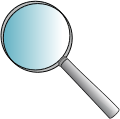 Katso YTL
Prosentteina
Lisää
Kompensaatio
Jos kokelas on suorittanut tutkintoon vaadittavista viidestä kokeesta yhden kokeen hylätyllä arvosanalla ja neljä hyväksytyllä arvosanalla, hän saa näistä neljästä kokeesta kompensaatiopisteitä arvosanojen perusteella.
Kompensaatiopisteet:
L=7
M=5
E=6
C=4
B=3
A=2
Kokelaan saamat kompensaatiopisteet lasketaan yhteen, ja 10 kompensaatiopistettä kompensoi hylätyn arvosanan.
Jos kokelas on suorittanut enemmän kuin viisi koetta, hänelle otetaan kompensaatiopisteiden laskemisessa huomioon tutkintoon vaadittavista kokeista ne neljä koetta, jotka tuottavat korkeimman kompensaatiopistesumman
Lisää
Kompensaatio
KOMPENSAATIO
Esimerkkejä kompensaatiosta tutkinnoissa, jotka on aloitettu keväällä 2022 tai sen jälkeen. 
HUOM! Ylimääräisistä kokeista ei anneta kompensaatiopisteitä.
Kokeiden uusiminen
saat uusia niin monta kertaa kuin haluat
todistukseen merkitään parempi arvosana, jos uusit kokeen tutkinnon suorittamisen aikana
ylioppilaana uusitusta kokeesta saat erillisen todistuksen
Hyväksytty koe
saat uusia kolme kertaa välittömästi seuraavien kolmen tutkintokerran aikana
voit vaihtaa pakollisen vaativamman kokeen lyhyemmän oppimäärän kokeeseen edellyttäen, että tutkintoosi  sisältyy yksi pitkän oppimäärän koe
ylioppilaana saat uusia hylätyn kokeen niin monta kertaa kuin haluat
Hylätty koe
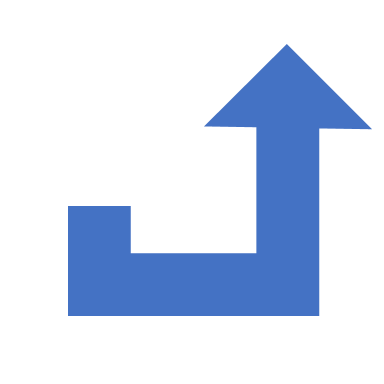 Alkuun
Digitaaliset kokeet
Katso koekohtaisia ohjeita:
kaikki kokeet järjestetään digitaalisina
perehdy tarkasti koulusi antamiin ohjeisiin tietokoneista, kuulokkeista, henkilöllisyystodistuksista, eväistä, koetilasta ja aikatauluista
lautakunnan antamat tarkat ohjeet:
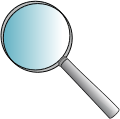 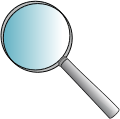 Katso YTL
Katso YTL
Äidinkieli ja kirjallisuus
Matematiikka
Kielten kokeet
kokeen jälkeen lautakunta julkaisee sivuillaan hyvän vastauksen piirteet
sivuilta voit tarkastella myös edellisten koekertojen hyvän vastauksen piirteitä ja pisteitä
Reaaliaineen koe
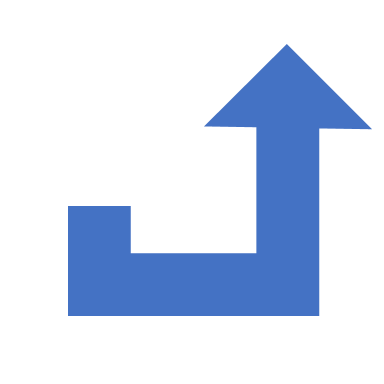 Alkuun
Äidinkielen ja kirjallisuuden koe
koe on kaksiosainen: lukutaidon koe ja kirjoitustaidon koe
 kokeet järjestetään eri koepäivinä
molemmat kokeet tulee tehdä samalla tutkintokerralla
 molempien kokeiden kesto on 6 tuntia
 arvosana määräytyy näissä kokeissa saadun pistesumman perusteella
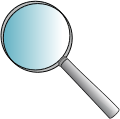 Katso YTL
Kokeen aineistona hyödynnetään monimuotoisia autenttisia aineistoja:
tieto- ja kaunokirjallisuus
mediatekstit
verkkosivustot
…
katkelma radio-haastattelusta, uutislähetyksestä tai kuunnelmasta
…
Kirjoitetut, kuvalliset ja graafiset tekstit
Audio-visuaaliset tekstit
Äänitiedostot
mainoksia
katkelmia tv-ohjelmista, elokuvista tai näytelmistä
videoita
animaatioita
Lisää
Lukutaidon koe
kokeessa arvioidaan taitoasi eritellä, tulkita, arvioida ja hyödyntää monimuotoisia tekstejä
tehtävät liittyvät tekstien merkityksiin, rakenteisiin, ilmaisuun, tematiikkaan, vastaanottoon ja kontekstiin sekä niiden suhteisiin
kokeessa on kaksi osaa ja sinun on valittava yksi tehtävä kummastakin osasta
lukutaidon kokeen maksimipistemäärä on 60 pistettä
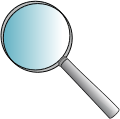 Katso YTL
Osa II
Osa I
keskittyy asia- ja mediatekstien analysointiin ja tulkintaan
valitaan kahdesta tehtävänannosta toinen
keskittyy kaunokirjallisten ja muiden fiktiivisten tekstien analysointiin ja tulkintaan
valitaan kahdesta tehtävänannosta toinen
Lisää
Kirjoitustaidon koe
tehtävänä on tuottaa pohtiva tai kantaa ottava teksti aineistojen avulla
kokeessa arvioidaan kirjallista ilmaisukykyäsi sekä taitoasi kielentää ajatuksia ja hallita asiakokonaisuuksia
kirjoitustaidon kokeen maksimipistemäärä on 60 pistettä
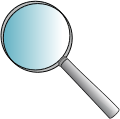 Katso YTL
tarjolla on 6-8 teemaan liittyvää aineistoa
asiatekstejä
mediatekstejä
fiktiivisiä tekstejä..
valitset aiheista yhden
valitse aiheeseen ja näkökulmaasi sopivat aineistot
täsmennät tai rajaat näkökulmaa ja kirjoitat tekstin hyödyntäen teemaan liittyviä aineistoja
sinun on hyödynnettävä tekstissä vähintään kahta aineistoa
Kokeessa on laajahko teema ja 5-7 siihen liittyvää aihetta
Digit.
kokeet
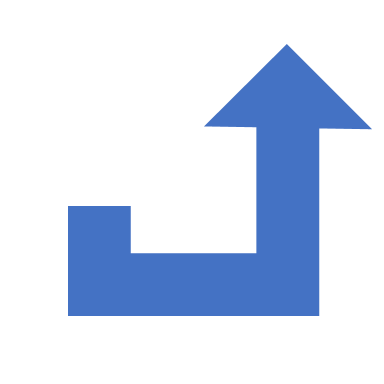 Matematiikan koe
pitkä matematiikka
lyhyt matematiikka
voit lukio-opinnoistasi riippumatta valita ilmoittaudutko pitkän vai lyhyen matematiikan kokeeseen:
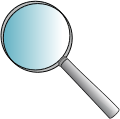 Katso YTL
molemmissa kokeissa annetaan 13 tehtävää ja saat vastata alla olevan taulukon mukaisesti korkeintaan 10 tehtävään
tehtävät arvostellaan pistein 0-12 ja maksimipistemäärä on 120 pistettä
hyvästä suorituksesta näkyy, miten kokelas on päätynyt vastaukseen. Ratkaisussa on oltava tarvittavat laskut tai muut perustelut ja lopputulos, ellei tehtävänannossa toisin ohjeisteta
Koetehtäviin voi kuulua erilaisia aineistoja. Tarvittaessa aineistot voidaan antaa erillisinä tiedostoina tehtävän ratkaisuun soveltuviksi arvioitujen ohjelmien tiedostomuodoilla. Jokaisen tiedoston yhteydessä voidaan kertoa, millä ohjelmalla se on tarkoitettu avattavaksi. Kokelas valitsee itse, millä koejärjestelmän ohjelmista hän käsittelee kyseistä aineistoa.
Lisää
Matematiikan tehtävät
Sekä pitkän että lyhyen matematiikan kokeessa on kaksi osaa: A-osa ja B-osa. B-osa jakautuu edelleen kahteen osaan, jotka merkitään tunnuksin B1 ja B2
A-osan palautukselle ei ole aikarajaa, mutta niihin ei voi enää palata B-osia tehtäessä
B-osan kokeessa ovat sallittuja funktio-, graafiset ja symboliset laskimet sekä taulukkokirja, jotka on tuotava ennakkoon tarkastukseen
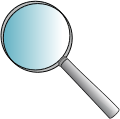 Katso YTL
HUOMIOI!
Tarkista opettajaltasi, mitä taulukkokirjoja ja laskimia kokeeseen on lupa tuoda
Digit.
kokeet
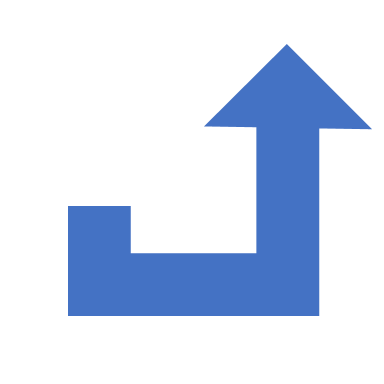 Kielten kokeet
Pitkä: englanti, espanja, ranska, saksa, venäjä
Lyhyt: englanti, espanja, ranska, saksa, venäjä, italia, portugali, saame, latina (2 tasoa)
Pitkä tai keskipitkä: toinen kotimainen (suomi tai ruotsi):
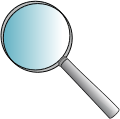 Katso YTL
Kielikokeeseen sisältyy kielitaidon osa-alueita mittaavia tehtäviä:
kuullun ymmärtäminen
80-90 pist.
luetun ymmärtäminen
70-90 pist.
kirjallinen tuottaminen
99 pist.
sanaston ja rakenteiden ymmärtäminen
20-40 pist.
Portugalin, latinan, saamen lyhyen oppimäärän kokeissa ei mitata kuullun ymmärtämistä.
suullinen tuottaminen
(aikaisintaan 2022)
Lisää
Kielten tehtävät
Digitaalisessa kielikokeessa ovat mahdollisia autenttista aineistoa monipuolisesti hyödyntävät tehtävätyypit: 
tekstejä, kuvia, tilastoja
karttoja, videoita, äänitallenteita
voit tehdä tehtävät haluamassasi järjestyksessä
kun olet käyttänyt sallitut kuuntelukerrat, et voi enää kuunnella äänitettä
videoita voit katsoa haluamasi määrän ja kelata niitä ja pysäyttää toiston
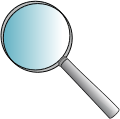 Katso YTL
monivalinta-tehtävät
monivalinta-aukkotehtävät
avoimet kysymykset
muut tehtävätyypit
voit suorittaa kaksi lyhyen kielen koetta samana päivänä ja saada kaksi tuntia lisäaikaa. Toinen voi olla paperikoe tai molemmat sähköisiä
kokeen maksimipistemäärä on 299 pistettä
Digit.
kokeet
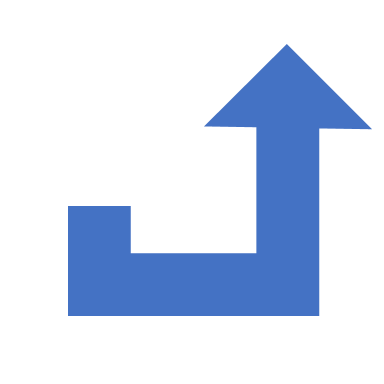 Reaaliaineiden koepäivät
Reaalikokeessa on kaksi koepäivää ja kummastakin aineryhmästä voit valita yhden kirjoitusaineen/tutkintokerta
Reaalin koepäivä
valitse yksi
psykologia
filosofia
historia
fysiikka
biologia
Reaalin koepäivä
valitse yksi
uskonto
(ev.lut./ort.)
et
yhteis-kuntaoppi
kemia
maan-tiede
terveys-tieto
hajauttamalla tutkinnon kolmeen kertaan voit suorittaa 6 reaalikoetta
Lisää
Reaaliaineen kokeet
osallistumisoikeus on aineen pakolliset opinnot opiskelleella
tehtävät perustuvat opetussuunnitelman pakollisiin ja valinnaisiin opintoihin
kunkin reaaliaineen kokeessa on oppiainerajat ylittäviä tehtäviä
tehtäviin voi kuulua esim. tekstejä, kuvia, tilastoja, karttoja, animaatioita videoita tai äänitallenteita
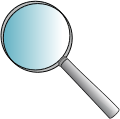 Katso YTL
11 tehtävää, vastausten enimmäismäärä 7
9 tehtävää, vastausten enimmäismäärä viisi
uskonto/et
 psykologia
 filosofia
 historia
 yhteiskuntaoppi
 maantiede
 terveystieto
kemia
 biologia
 fysiikka
fysiikan, kemian ja maantieteen kokeissa saa käyttää sallittuja  laskimia ja taulukkokirjoja
Lisää
Reaalista annettavat pisteet
tehtävien laajuuden ja kysymysmuodon mukaan tehtävän maksimipistemäärä voi vaihdella välillä 15-30 pistettä
kokeen maksimipistemäärä on 120 pistettä
yleisten arvosteluperusteiden lisäksi painotetaan kunkin reaaliaineen luonteen mukaista esitystapaa ja kielenkäytön täsmällisyyttä
Suorituksen arvoa alentavat esimerkiksi: 
suorituksessa on selviä asiavirheitä 
ajatukset on ilmaistu epäselvästi tai epätarkasti 
esitetyt tiedot osoittavat, että kokelas on käsittänyt tehtävän väärin, tai ne ovat muuten tehtävänannon kannalta epäolennaisia; vastauksen pituus ja detaljien määrä eivät sinänsä ole ansioita
vastaus rakentuu pelkästään mielipiteiden varaan 
suorituksessa toistetaan samoja asioita
Lisää
Kypsyyttä osoittava reaalivastaus
Kypsyyttä osoittavat esimerkiksi: 
asioiden käsittely ilmentää tietojen ja taitojen itsenäistä hallintaa ja kykyä niiden soveltamiseen
vastaus osoittaa monipuolisia ja kehittyneitä tiedonkäsittelytaitoja
tehtävän kannalta olennaisia tietoja on riittävästi
kokonaisuus on jäsennelty ja asiasisällöltään johdonmukainen 
syitä ja seurauksia tarkastellaan asianmukaisesti eri näkökulmista 
esitetyt väitteet perustellaan selkeästi 
tehtäviin liittyviä aineistoja käytetään tarkoituksenmukaisesti 
esitetyt tiedot asetetaan laajempiin asiayhteyksiin
erityisesti pohdiskelua edellyttävissä tehtävissä erotetaan tosiasiat, perustellut kannanotot ja mielipiteet 
annettuja työkaluja on käytetty tarkoituksenmukaisesti. 
matemaattista käsittelyä edellyttävissä tehtävissä suureyhtälöt ja kaavat on perusteltava tavalla, joka osoittaa kokelaan hahmottaneen tilanteen oikein ja soveltaneen ratkaisussaan asianmukaista periaatetta tai lakia
Digit.
kokeet
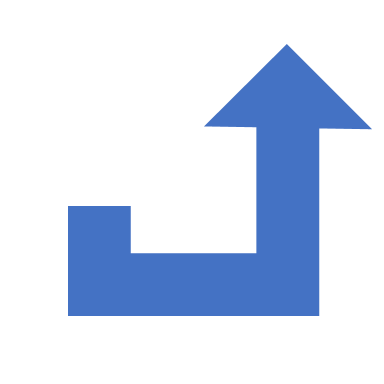 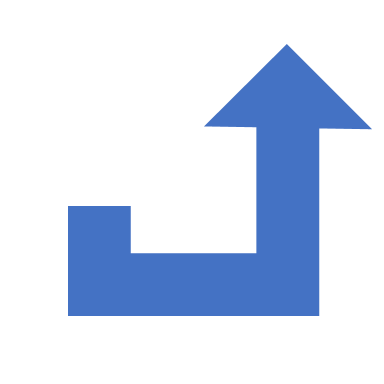 Alkuun
Oikaisumenettely
Voit vaatia lautakunnalta oikaisua, jos epäilet virhettä arvostelussa
14 päivän kuluessa saatuasi koesuorituksen nähtäväksi
Perusteltu oikaisuvaatimus tehdään sähköisesti ja on maksullinen
suorita maksu ja anna vaadittavat yhteystiedot
Lautakunta nimeää vähintään kaksi uutta arvostelijaa
Mikäli arvosana ei muutu, maksua ei palauteta eikä päätökseen saa hakea muutosta valittamalla
Mikäli arvosana tai pistemäärä korottuu saat uuden todistuksen ja maksu palautetaan
selkeä tekninen virhe voidaan korjata rehtorin tai opettajan tarkistuspyynnöllä ilman oikaisumenettelyä
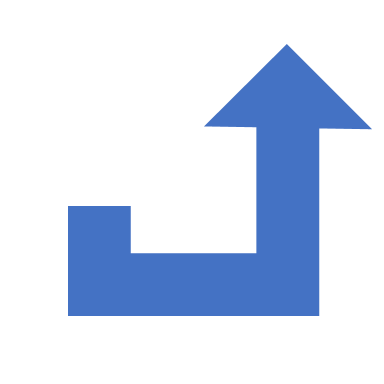 Alkuun
Koesuoritusta heikentävä syy
sairaus tai vamma
lukemisen ja kirjoittamisen erityisvaikeus
erityisen vaikea elämäntilanne
opetuskielen puutteellinen hallinta
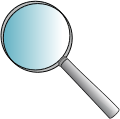 Katso YTL
neuvoteltava aina etukäteen rehtorin kanssa
haetaan lautakunnalta kirjallisesti vaadittavin lausunnoin varustettuna viimeistään silloin, kun ilmoittaudutaan tutkintoon ensimmäisen kerran tai kun tarve havaitaan
hakemus erityisjärjestelyistä sisältää kokelaan henkilökohtaisen opintosuunnitelman, mahdolliset tukitoimet koetilanteessa tai muun selvityksen haettavista tukitoimista
Esimerkkejä erityisjärjestelyistä:
lisäaika kokeen suorittamiseen (+2 tuntia)
erillinen pienryhmätila tai lepäämiseen tarkoitettu tila
oikeus suurentaa kirjasinkokoa tai käyttää suurempaa näyttöä
näkövammaisen  apuvälineillä suoritettava tai ääniaineistoltaan rajoitettu koe
avustajan käyttö
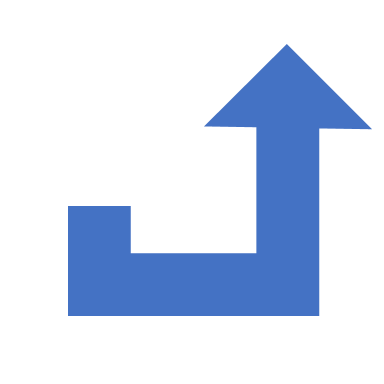 Alkuun
Sairaus tai vamma
jotta sairaus tai vamma voidaan huomioida ylioppilastutkinnon suorittamisessa, tulee kokelaan tai hänen huoltajansa hankkia lääkärin lausunto sairaudesta tai vammasta
myös raskaudesta johtuvien tarpeiden perusteella voidaan myöntää erityisjärjestelyjä
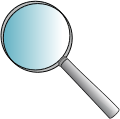 Katso YTL
LAUSUNNOT:
lääkärinlausunto, josta ilmenee diagnoosi, sairauden tai vamman vaikutukset kokeiden suorittamiseen ja lääkärin erikoisala
Ylioppilastutkintolautakunta luokittelee sairauden tai vamman vaikutukset koesuoritukseen neliportaisella asteikolla:
ei vaikutusta
vaikuttaa jonkin verran
vaikuttaa merkittävästi
vaikuttaa erittäin paljon
erityisjärjestelyn päättää lautakunta riippuen lausunnoista
HUOMIOI!
Voi vaikuttaa erityisvaikeuden huomioimiseen myös arvostelussa, jos on tulossa hylätty arvosana
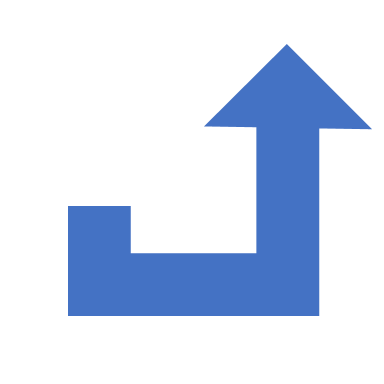 Alkuun
Lukemisen ja kirjoittamisen erityisvaikeus
LAUSUNNOT:
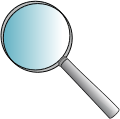 Katso YTL
lukemisen ja kirjoittamisen erityisvaikeuteen perehtynyt erityisopettaja, psykologi tai puheterapeutti
vähintään kahden eri aineryhmän opettajan lausunnot kokelaan suoriutumisesta
äidinkielen ja kirjallisuuden opettajan lisäksi opettajan lausunto sen mukaan, mitä aineita koskevia erityisjärjestelyjä kokelaalle haetaan
Ylioppilastutkintolautakunta luokittelee erityisvaikeuden vaikutukset koesuoritukseen neliportaisella asteikolla:
ei vaikutusta
vaikuttaa jonkin verran
vaikuttaa merkittävästi
vaikuttaa erittäin paljon
oikeus suurentaa kirjasinkokoa ja oikeus suurempaan näyttöön
+ edellisen lisäksi voidaan myöntää lisäaikaa
+ edellisten lisäksi oikeus erilliseen pienryhmätilaan
HUOMIOI!
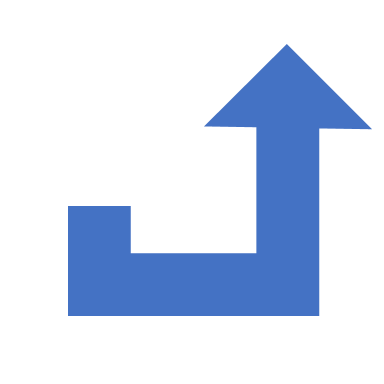 Alkuun
Voi vaikuttaa erityisvaikeuden huomioimiseen myös arvostelussa, jos on tulossa hylätty arvosana
Erityisen vaikea elämäntilanne
Erityisen vaikea elämäntilanne voi johtua esimerkiksi:
lähiomaisen vakavasta sairastumisesta tai kuolemasta
vaikeasta perhetilanteesta
raskaasta oikeudellisesta prosessista
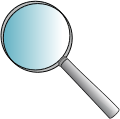 Katso YTL
LAUSUNNOT:
lausunnon voi antaa kuraattori, psykologi, terveydenhoitaja tai lääkäri
Ylioppilastutkintolautakunta luokittelee vaikean elämäntilanteen vaikutukset koesuoritukseen neliportaisella asteikolla:
ei vaikutusta
vaikuttaa jonkin verran
vaikuttaa merkittävästi
vaikuttaa erittäin paljon
HUOMIOI!
Erityisen vaikea elämäntilanne voidaan huomioida myös arvostelussa, jos on tulossa hylätty arvosana
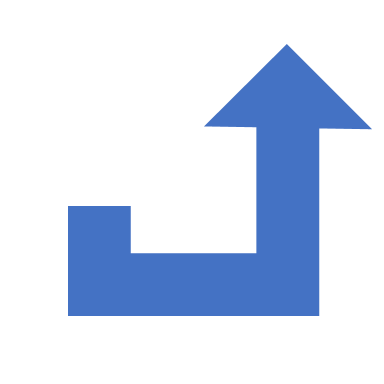 Alkuun
Vieraskielisyys
voit ilman erillistä hakemusta suorittaa suomi tai ruotsi toisena kielenä ja kirjallisuus-oppimäärään perustuvan kokeen, jos väestörekisteriin merkitty äidinkielesi ei ole suomi, ruotsi tai saame ja olet opiskellut suomi tai ruotsi toisena kielenä ja kirjallisuus -oppimäärän pakolliset opinnot    
painavasta syystä oikeus muillakin erillisellä hakemuksella 
hakemuksesta lautakunta voi myöntää erityisjärjestelynä 2 tuntia lisäaikaa muissa kuin vieraan kielen kokeissa
pistekorotusta hylättyyn arvosanaan ei voi saada
Kokeen rakenne:
Katso YTL
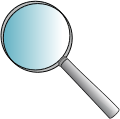 kuunteleminen
lukutaito
kirjoitustaito
LAUSUNNOT erityisjärjestelyyn:
huoltajan tai opiskelijan hakemus
äidinkielen ja kirjallisuuden opettajan (tai suomi tai ruotsi toisena kielenä) lausunto
reaaliaineen opettajan lausunto
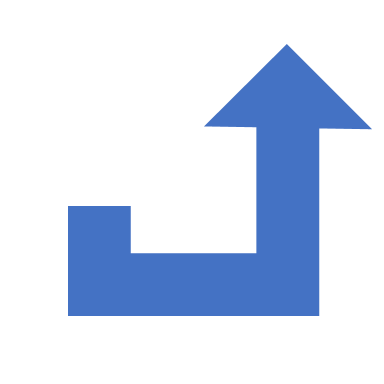 Alkuun
Heikentävä syy arvostelussa
sairaus tai vamma, lukihäiriö tai vaikea elämäntilanne voidaan huomioida vain, jos kokelas on saamassa hylätyn arvosanan
kokelaan pistemäärää korotetaan yhden koesuoritusta heikentävän syyn perusteella enintään approbatur-arvosanan vähimmäispistemäärään
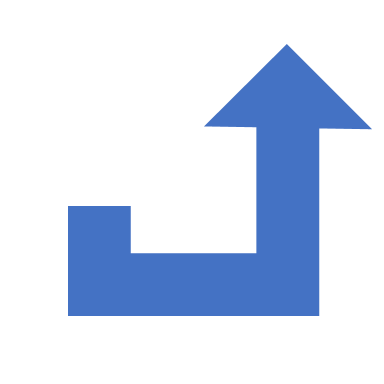 Alkuun
Äkillinen ja ennakoimaton tilanne
jos äkillinen tai ennakoimaton tilanne vaikuttaa kokeen suorittamiseen, tulee välittömästi ottaa yhteyttä rehtoriin
on arvioitava, onko kokelaan edun mukaista hakea ilmoittautumisen mitätöintiä vai suorittaa koe erityisjärjestelyin
onko hajautuskertoja tai uusimiskertoja jäljellä
erityisjärjestelyitä: pienryhmätila, lepotila (rehtorin päätös)
rehtorin päätös kyseiselle koepäivälle
lautakunnan päätös lisäajasta ja muista erityisjärjestelyistä jäljellä oleville koepäiville tai muulle ratkaisulle
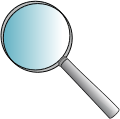 Katso YTL
LAUSUNNOT:
päätös erityisjärjestelyistä tehdään ehdollisena, jos äkillisestä ja ennakoimattomasta tilanteesta tarvitaan lääkärinlausunto tai muita selvityksiä kokeen jälkeen
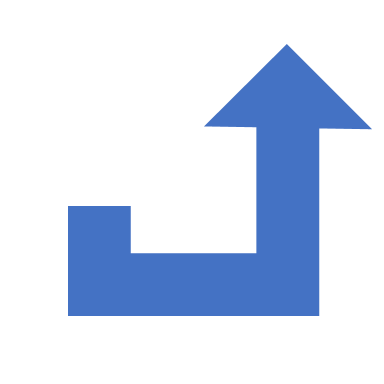 Alkuun
KOKEEN SUORITTAMINEN ILMAN MAKSUA
Jos olet aloittanut maksuttoman opiskelun lukiossa tai ammatillisessa oppilaitoksessa syksyllä 2021 tai sen jälkeen, sinulla on oikeus suorittaa kokeita ilman maksua.
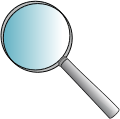 Jos olet maksuttomuuden piirissä, voit suorittaa maksuttomasti viisi ensimmäistä koetta
Jos saat jostain näistä viidestä kokeesta hylätyn, voit osallistua kyseisen kokeen uusintaan ilman maksua
Jos osallistut samalla tutkintokerralla useampaan kuin viiteen kokeeseen, voit itse valita, mitkä sen tutkintokerran kokeista suoritat maksuttomasti.
Oikeutesi maksuttomiin kokeisiin päättyy, kun saat ylioppilastutkinnon
Oikeutesi maksuttomiin kokeisiin päättyy sen kalenterivuoden lopussa, jolloin täytät 20 vuotta.
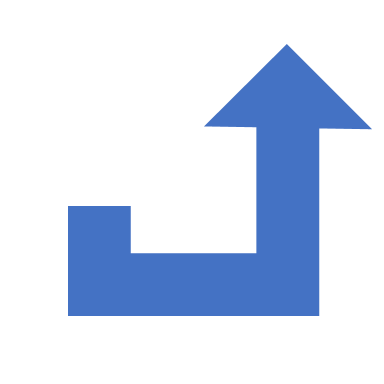 Alkuun
Järjestyksen rikkominen ja vilpillinen menettely
matkapuhelimen ja muiden elektronisten laitteiden (kuten älykellojen) tuominen koetilaisuuteen on kielletty
langattomien laitteiden käyttö on kielletty (kuten Bluetooth-kuulokkeet, langattomat hiiret jne.) 
häiritsevä kokelas voidaan määrätä poistumaan ja koe hylätään
Seuraamus järjestyksen rikkomisesta ja vilpillisestä menettelystä:
kaikki kyseisen tutkintokerran suoritukset hylätään ja kokelas menettää oikeuden osallistua saman tutkintokerran myöhempiin kokeisiin
jos menettely on toistuvaa tai muuten erityisen vakavaa ja haitallista, kokelas voi menettää lisäksi oikeutensa osallistua seuraavan tutkintokerran kokeisiin

rehtori suorittaa tutkinnan todistajan läsnä ollessa ja tekee päätöksen
kokelasta on kuultava, kuulemistilaisuudesta pidetään pöytäkirjaa ja on hankittava muu tarpeellinen selvitys
päätökseen voi hakea muutosta valittamalla hallinto-oikeuteen
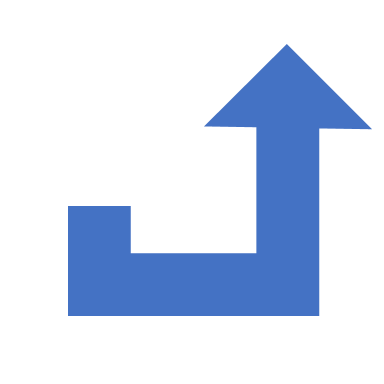 Alkuun
Tutkinnon täydentäminen
tutkinnon täydentäminen uusilla kokeilla on mahdollista sen jälkeen kun olet suorittanut ylioppilastutkinnon

ajankohdan voit valita vapaasti

voit suorittaa samassa oppiaineessa myös eritasoisia kokeita, esim. pitkän ja lyhyen matematiikan

voit uusia kokeen niin monta kertaa kuin haluat

uusista kokeista saat erillisen todistuksen
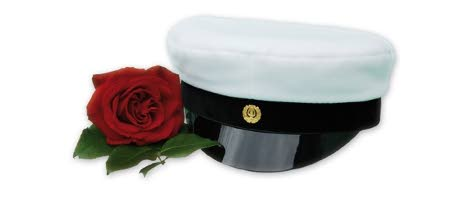 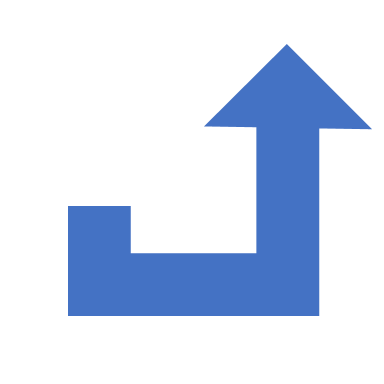 Alkuun
Tietojen luovuttaminen
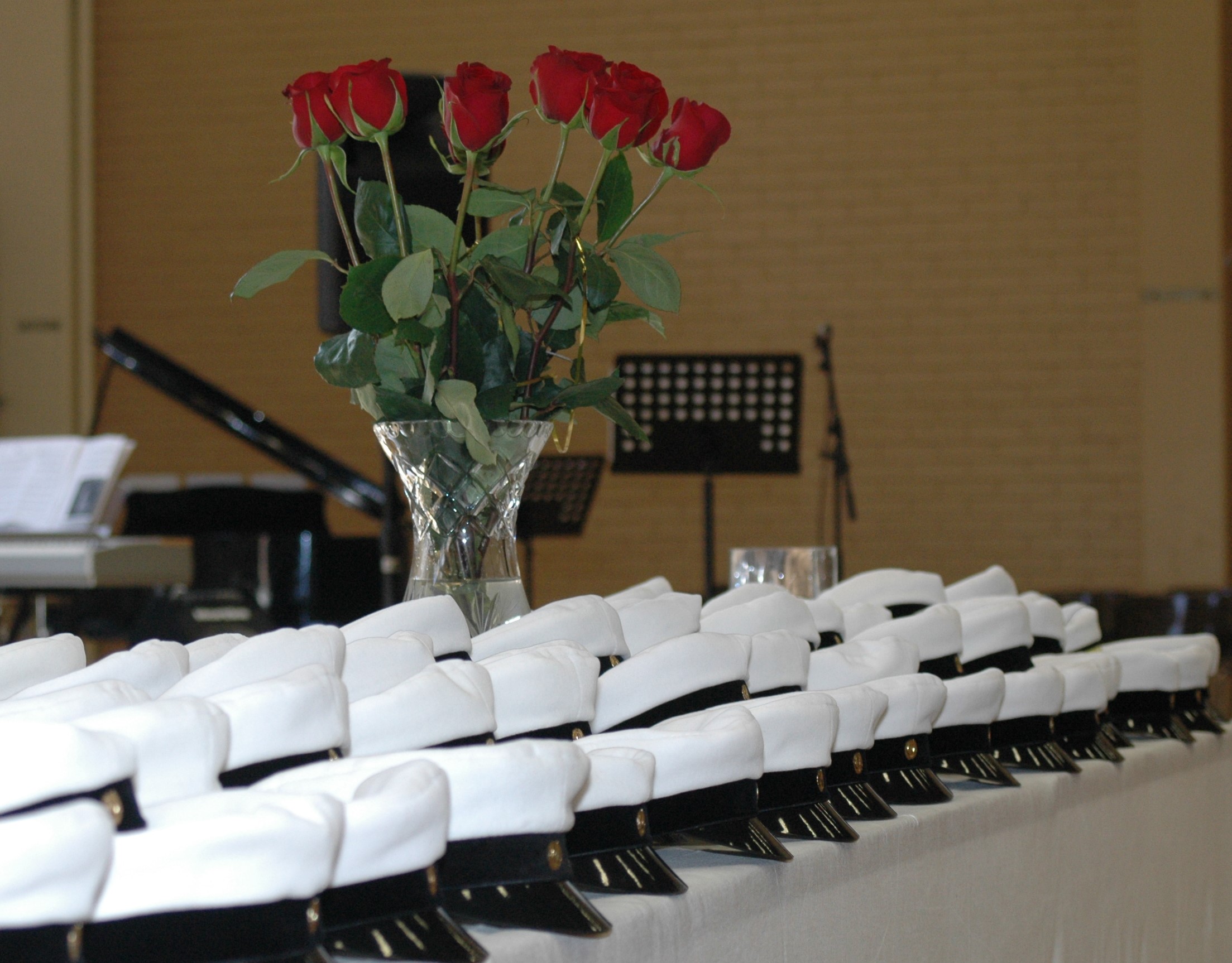 lukiolla ja lautakunnalla on oikeus antaa ylioppilaiden nimet julkaistaviksi sen jälkeen, kun tietojen oikeellisuus on varmistettu 
jos et halua nimeäsi julkaistavaksi, pyydä hyvissä ajoin kirjallisesti lukiota ja lautakuntaa poistamaan nimesi listasta
Ylioppilastutkintolautakunnalla on lupa luovuttaa virkakäyttöön opiskelijavalintaa varten kokelaiden nimitiedot henkilötunnuksineen ja tiedot heidän arvosanoistaan
koululla ei ole lupaa julkaista kokelaiden arvosanatietoja ilman heidän suostumustaan
lukion todistustenjakotilaisuudessa ei ole lupa julkisesti ilmoittaa kokelaan arvosanatietoja, jos hän ei ole antanut siihen lupaa
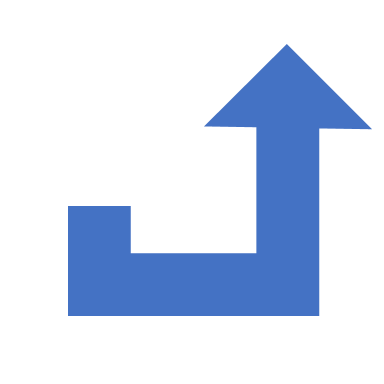 Alkuun
Suunnitellen tavoitteeseesi
Valitse sinua kiinnostavia oppiaineita
kiinnostus parantaa tuloksiasi 
innostut opiskelusta
Pohdi omia vahvuuksiasi hyvissä ajoin
mieti lukion jälkeistä aikaa
tarkista suunnitelmiasi
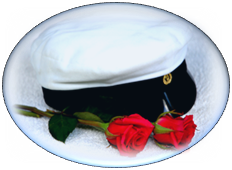 Toteuta unelmaasi, luota itseesi ja kykyihisi
Seuraa aktiivisesti mediaa ja uutisia
ole kriittinen pohdiskelija
Varaa riittävästi lukuaikaa
järjestä mielekästä vapaa-aikaa
huolehdi yleiskunnostasi ja terveellisestä ravinnosta
Keskustele suunnitelmistasi opettajien, vanhempiesi ja ystävien kanssa
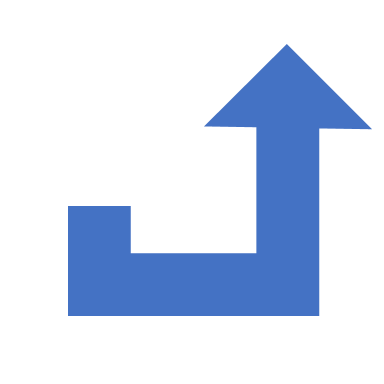 Alkuun